A nemzetközi hallgatói mobilitást befolyásoló társadalmi és felsőoktatási tényezők
Kiss László
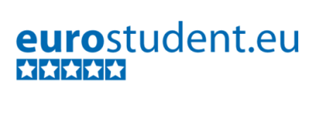 A EUROSTUDENT V felmérésről
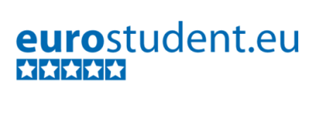 AZ EUROSTUDENT V résztvevői
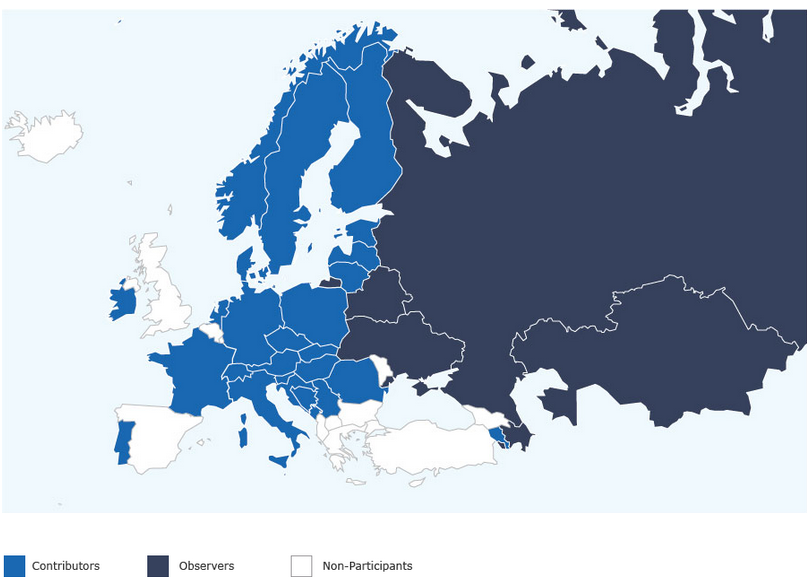 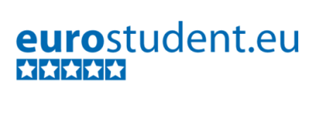 Vizsgálati dimenziók
Aktuális tanulmányok
Tanulmányi életút
Életkörülmények
Nemzetközi mobilitás
Családi háttér
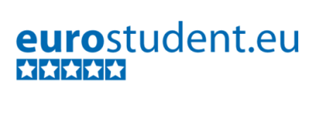 A felsőoktatásba történő belépés jellege
A szülői háttér – iskolai végzettség, foglalkozás
A hallgatók bevételei és kiadásai
A hallgatók élet- és lakáskörülményei
A hallgatók tanulmányi intenzitása

Képzési szint, munkarend szerinti összefüggések
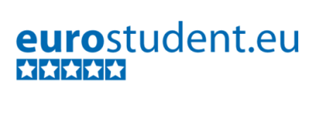 Az alappopuláció
ISCED 6, 7 hallgatók
Minden munkarend hallgatói
Külföldi állampolgárságú hallgatók is (csak fokozat-mobilitás)
Opcionális csoport: ISCED 5 és ISCED 8
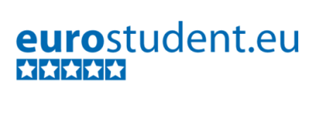 A vizsgálati minta
Intézményi minta
Intézmény-klasszifikáció (BCE NFKK) figyelembe vétele
Regionális szempontok érvényesítése
Egyéb (technikai) szempontok

25 résztvevő intézmény
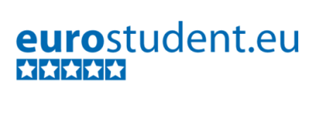 A központi módszertannak megfelelően online adatfelvétel
Magyar és angol nyelvű kérdőív


Összesen 16745 válasz
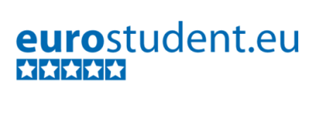 Nemzetközi hallgatói mobilitás
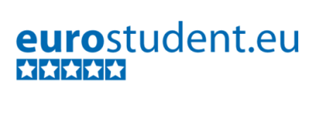 Tanult legalább egy félévet külföldön?
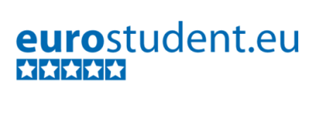 Milyen keretek között tanult külföldön?
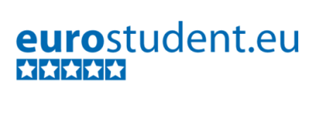 Mobilitás képzési területek szerint
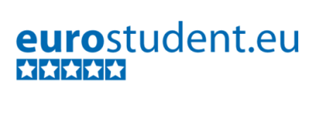 Mobilitás képzési szintek szerint
Szülői háttér és mobilitás
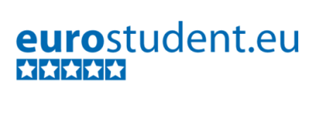 Mobilitás és a család társadalmi státusa
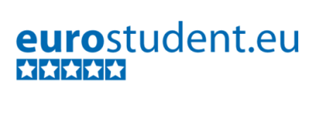 Mobilitás és havi nettó bevételek
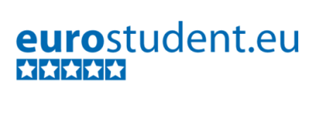 Ki miért nem megy külföldre?
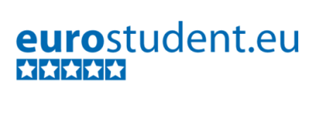 A mobilitást hátráltató tényezők
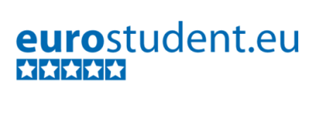 A mobilitást hátráltató tényezők
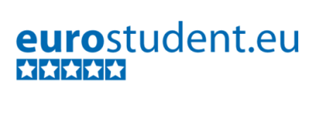 Fő bevételi forrás és mobilitás
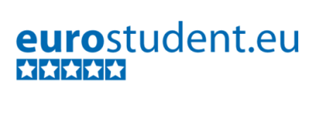 A kint tartózkodás forrásai
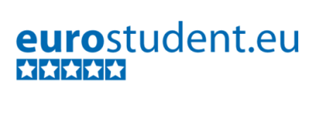 A kint tartózkodás fő forrása
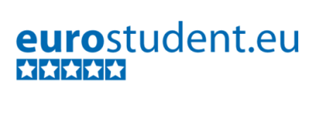 Elismerték a külföldön szerzett krediteket?
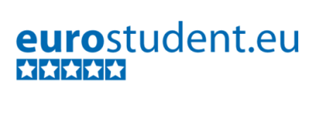 Köszönöm a figyelmüket!
Kiss László
kiss.laszlo2@educatio.hu
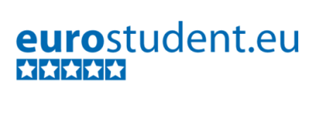